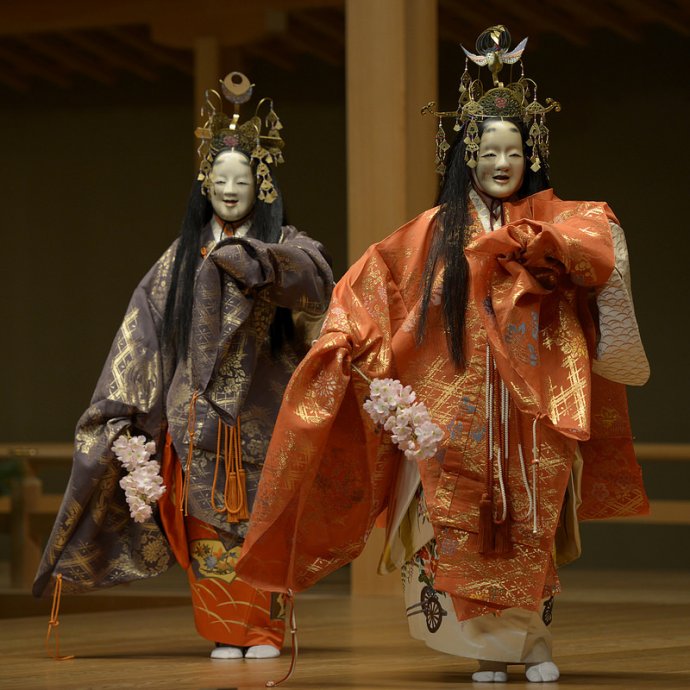 과목명: 일본문화
학과 : *****학과
학번 : 21****29
이름: 이*우
일본의 가면극 노가쿠(能樂)
목차
노가쿠(能樂)의 소개
노가쿠(能樂)의 역사
노가쿠能樂 의 역할 구성-시테-
노가쿠(能樂)의 역할 구성-와키-
노가쿠(能樂)의 역할 구성-츠레-
노가쿠(能樂)의 역할 구성-지우타이(地謡)-
노가쿠(能樂)의 역할 구성-하야시(囃子)-
노가쿠(能樂)의 종류
노가쿠(能樂)의 종류
노가쿠(能樂)의 무대구성
아게마쿠
카가미이타
산노마쓰
아토자
니노마쓰
시테바시라
후에바시라
이치노마쓰
본무대
와키바시라
메츠케바시라
노가쿠(能樂)의 무대구성
참고자료&노가쿠를 소개하는 사이트